Chapter Eleven
Exam Four Material Chapters 11, 12
Nervous System
The master _________________________________ system of the body
Functions
 
monitoring stimuli 
Integration 
 
________________________ output 
response to stimuli
Organization of the Nervous System
Central nervous system (CNS) 
 
Integration and command center 

Peripheral nervous system (PNS)
 
Carries messages to and from the spinal cord and brain
PNS: Two Functional Divisions
Sensory (_______________________) division
Sensory afferent fibers 
carry impulses from _

Visceral afferent fibers
transmit impulses from _ 
Motor (__________________________) division 
Transmits impulses from the _
Motor Division: Two Main Parts
__________________________ nervous system
________________________________ control of skeletal muscles

_____________________________ nervous system (ANS)
Regulates _
sympathetic 
parasympathetic
Histology of Nerve Tissue
The two cell divisions in the nervous system are:
  
excitable cells that transmit electrical signals
 
cells that _
Supporting Cells: Neuroglia
The supporting cells: neuroglia or glial cells
Provide a _
Segregate and insulate neurons
____________________________ young neurons to the proper connections 
Promote _
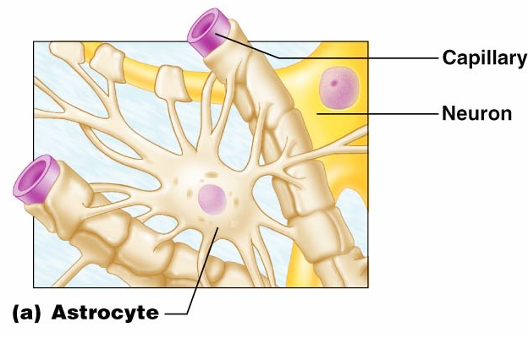 Astrocytes
Most _



They cling to neurons and their synaptic endings, and _
Astrocytes
Functionally, they:
Support and brace neurons
______________________________ neurons to their nutrient supplies
Guide migration of young neurons
Control the _
Microglia
small, ovoid cells with spiny processes
____________________________ that monitor the health of neurons
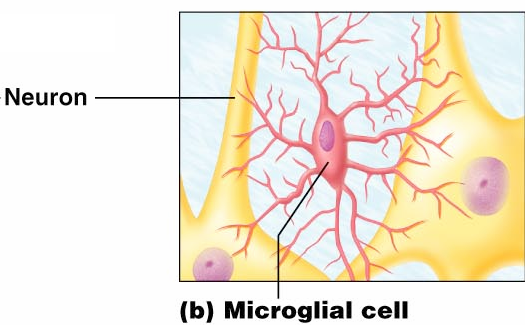 Ependymal Cells
Ependymal cells 
range in shape from squamous to columnar
They ____________________________________ of the brain and spinal column
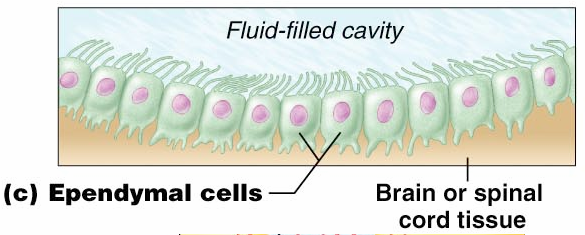 Oligodendrocytes,
Oligodendrocytes
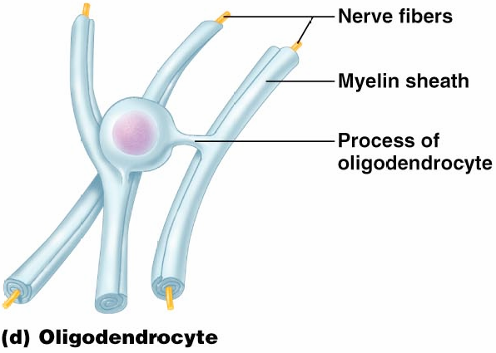 Schwann Cells, and Satellite Cells
Schwann cells 
surround _
Satellite cells 
surround _
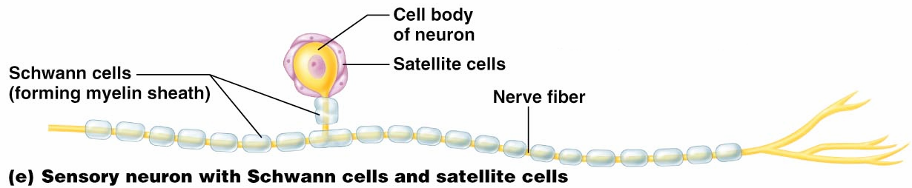 Neurons
Structural units of the nervous system
Composed of a _

Long-lived, _____________________, and have a high metabolic rate

Their plasma membrane function in:
 
Cell-to-cell signaling during development
Neurons (Nerve Cells)
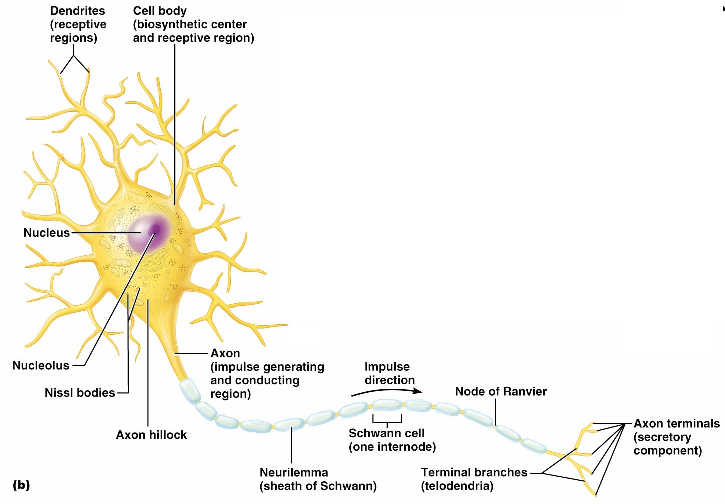 Nerve Cell Body:  Soma
Contains the _ 
Is the major biosynthetic center 
Is the focal point for the outgrowth of neuronal processes 
Has well-developed _

Contains an axon hillock 
cone-shaped area _
Processes
Armlike extensions from the soma
Called _________________ in the _
Called _________________ in the _

There are two types:
Dendrites of Motor Neurons
Short, tapering, and diffusely branched processes
They are the ______________________________, regions of the neuron 
Electrical signals are conveyed as _________________________________ (not action potentials)
Axons: Structure
Slender processes _
Long axons are called _
Usually there is only one unbranched axon per neuron
Rare branches, if present, are called _

Axonal terminal 
branched terminus of an axon
Axons: Function
Secrete ________________________________ from the axonal terminals
Movement along axons occurs in two ways
 
_____________________________________ axonal terminal
  
____________________________________ axonal terminal
Myelin Sheath
Whitish, fatty (protein-lipoid), _______________________________ around most long axons
It functions to:
 
Electrically ___________________________ fibers from one another
Increase the _
Myelin Sheath and Neurilemma
Formed by _________________ cells in the _
A Schwann cell:
Envelopes an axon
Encloses the axon with its plasma membrane
Has concentric layers of membrane that make up the myelin sheath 
Neurilemma
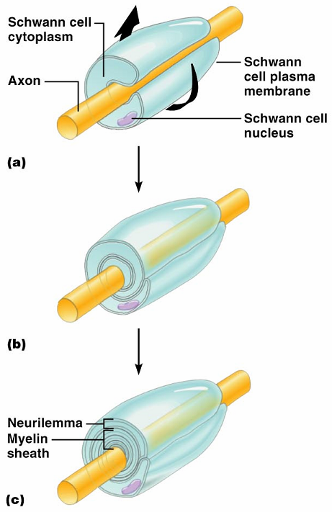 Nodes of Ranvier
____________________ in the myelin sheath _

They are the sites where _
Unmyelinated Axons
A Schwann cell surrounds nerve fibers _


Schwann cells partially enclose 15 or more axons
Axons of the CNS
Both myelinated and unmyelinated fibers are present
______________________________ are formed by _

Nodes of Ranvier are _

There is no neurilemma
Regions of the Brain and Spinal Cord
________________________ matter 
dense collections of _

________________________ matter
mostly _
Neuron Classification
Structural:  
Multipolar 
 
Bipolar 
 
Unipolar
Neuron Classification
Functional:  
 
transmit impulses _
Motor _
carry impulses _

_________________________________ (association neurons) 
shuttle signals through CNS pathways
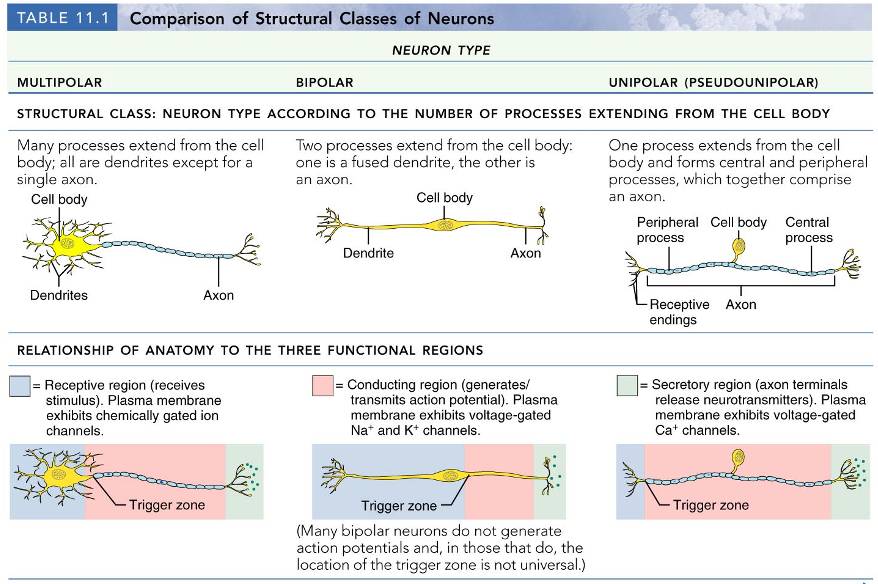 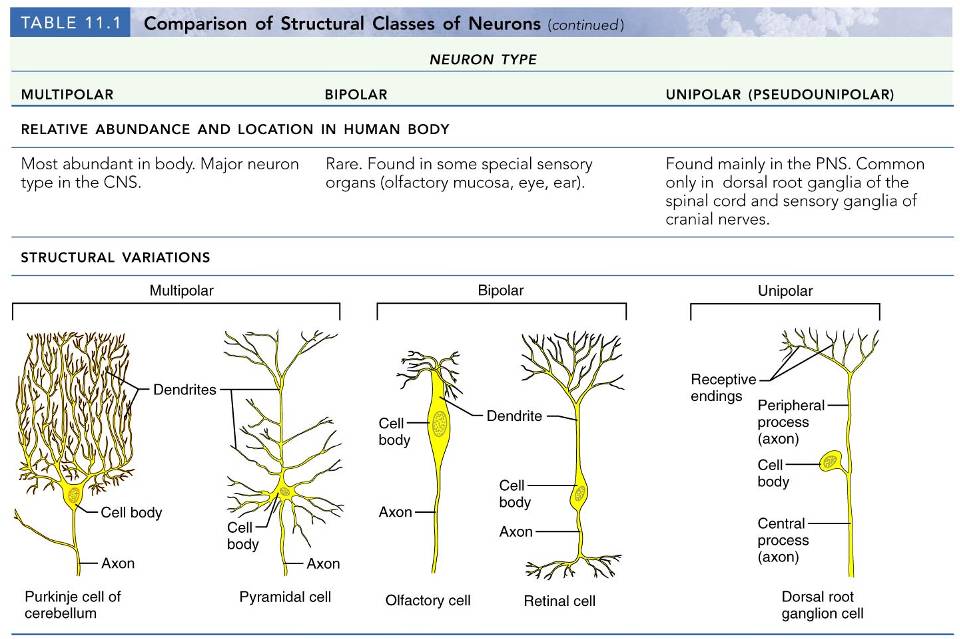 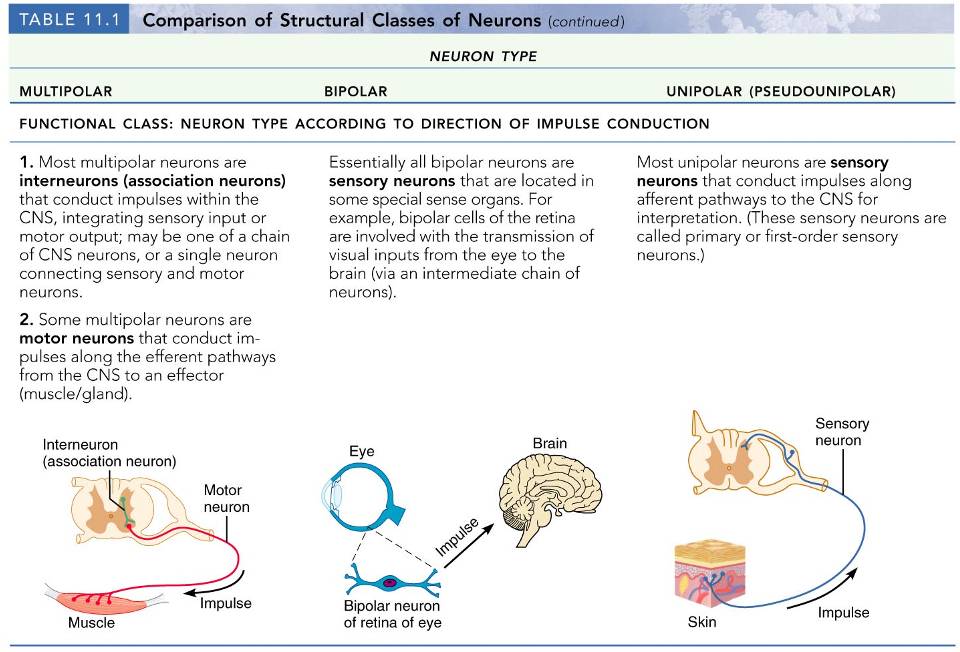 Neurophysiology
Neurons are _
Action potentials, or nerve impulses, are:
__________________________________ carried along the length of axons
 

The underlying _______________________________ of the nervous system
Electrical Current and the Body
Reflects the flow of ________________ rather than electrons
There is a potential on either side of membranes when:
The number of ions is _


The membrane provides a resistance to ion flow
Role of Ion Channels
Types of plasma membrane ion channels:
 
always open
  
open with binding of a specific neurotransmitter
 
 open and close in response to membrane potential
  
 open and close in response to physical deformation of receptors
Electrochemical Gradient
chemical gradient 
________ movement from an area of _

electrical gradient 
Ion movement toward an area of _
Electrochemical gradient
the ____________________________________ gradients taken together
Resting Membrane Potential (Vr)
The potential difference (–70 mV) across the membrane of a resting neuron
It is generated by different concentrations of Na+, K+, Cl, and protein anions (A)
Ionic differences are the consequence of:
Differential __________________________ of the neurilemma to Na+ and K+
Operation of the _
Membrane Potentials: Signals
Membrane potential changes are produced by:
Changes in membrane permeability to ions
Alterations of ion concentrations across the membrane

Types of signals
Changes in Membrane Potential
Changes are caused by three events
 
 the inside of the membrane becomes _
 
the membrane returns to its resting membrane potential
  
the inside of the membrane becomes _______________________________________ than the resting potential
Graded Potentials
_________________________________ in membrane potential
 
Magnitude varies directly with the strength of the stimulus
Sufficiently strong graded potentials can initiate action potentials
Graded Potentials
Current is quickly dissipated due to the _


Only travel over _
Action Potentials (APs)
A brief reversal of membrane potential with a total amplitude of 100 mV
Action potentials are only generated by _

do ________ decrease in strength over distance
principal means of neural communication

An ________________________ in the axon of a neuron _
Action Potential: Resting State
Leakage accounts for small movements of Na+ and K+

Each Na+ channel has two voltage-regulated gates
Action Potential: Depolarization Phase
Na+_______________________________   increases; membrane potential reverses
 
Threshold
a critical level of depolarization
-55 to -50 mV 

At threshold, depolarization becomes _
Action Potential: Repolarization Phase
Sodium inactivation gates close
Membrane permeability to Na+ declines to resting levels

As sodium gates close, _

K+ exits the cell and _
Action Potential: Hyperpolarization
Potassium gates remain open, causing an _

This movement causes _________________________________ of the membrane (undershoot)

The neuron is ___________________________ to stimulus and depolarization during this time
Action Potential: Role of the Sodium-Potassium Pump
___________________________________ electrical conditions of the neuron
Does _________ restore the resting ionic conditions

Ionic redistribution back to resting conditions _
Phases of the Action Potential
1 –  

2 –  

3 –  

4 –
Phases of the Action Potential
Threshold and Action Potentials
Threshold
 
Established by the total amount of current flowing through the membrane 
Subthreshold:  _
Threshold:   _

All-or-none phenomenon 
action potentials _
Coding for Stimulus Intensity
All action potentials are _______________ and are independent of stimulus intensity

Strong stimuli can generate an action potential more often than weaker stimuli

The CNS determines stimulus intensity by the _
Absolute Refractory Period
The absolute refractory period:
 

Ensures that _

Enforces one-way transmission of nerve impulses
Relative Refractory Period
The interval following the absolute refractory period when _

The threshold level is _______________________, allowing _______________________________ to increase the frequency of action potential events
Conduction Velocities of Axons
Rate of impulse propagation is determined by:
 
the larger the diameter, the faster the impulse

Presence of a _
myelination dramatically _
Saltatory Conduction
Current passes through a myelinated axon only _
Voltage-gated Na+ channels are concentrated at these nodes
Action potentials are triggered only at the nodes and _
Much faster than conduction along unmyelinated axons
Nerve Fiber Classification
Nerve fibers are classified according to:

 

Degree of _
Synapses
A junction that mediates information transfer from one neuron:
 
 
Presynaptic neuron 
conducts impulses _
Postsynaptic neuron
transmits impulses _
Synaptic Cleft
Fluid-filled space _

Prevents nerve impulses from directly passing from one neuron to the next

Transmission across the synaptic cleft: 
___________________________________ (as opposed to an electrical one)
Ensures ____________________________ communication between neurons
Synaptic Cleft: Information Transfer
Nerve impulses reach the axonal terminal of the presynaptic neuron and _
Neurotransmitter is released into the synaptic cleft via _
Neurotransmitter crosses the synaptic cleft 
binds to _

Postsynaptic membrane permeability changes, causing an _
Synaptic Cleft: Information Transfer
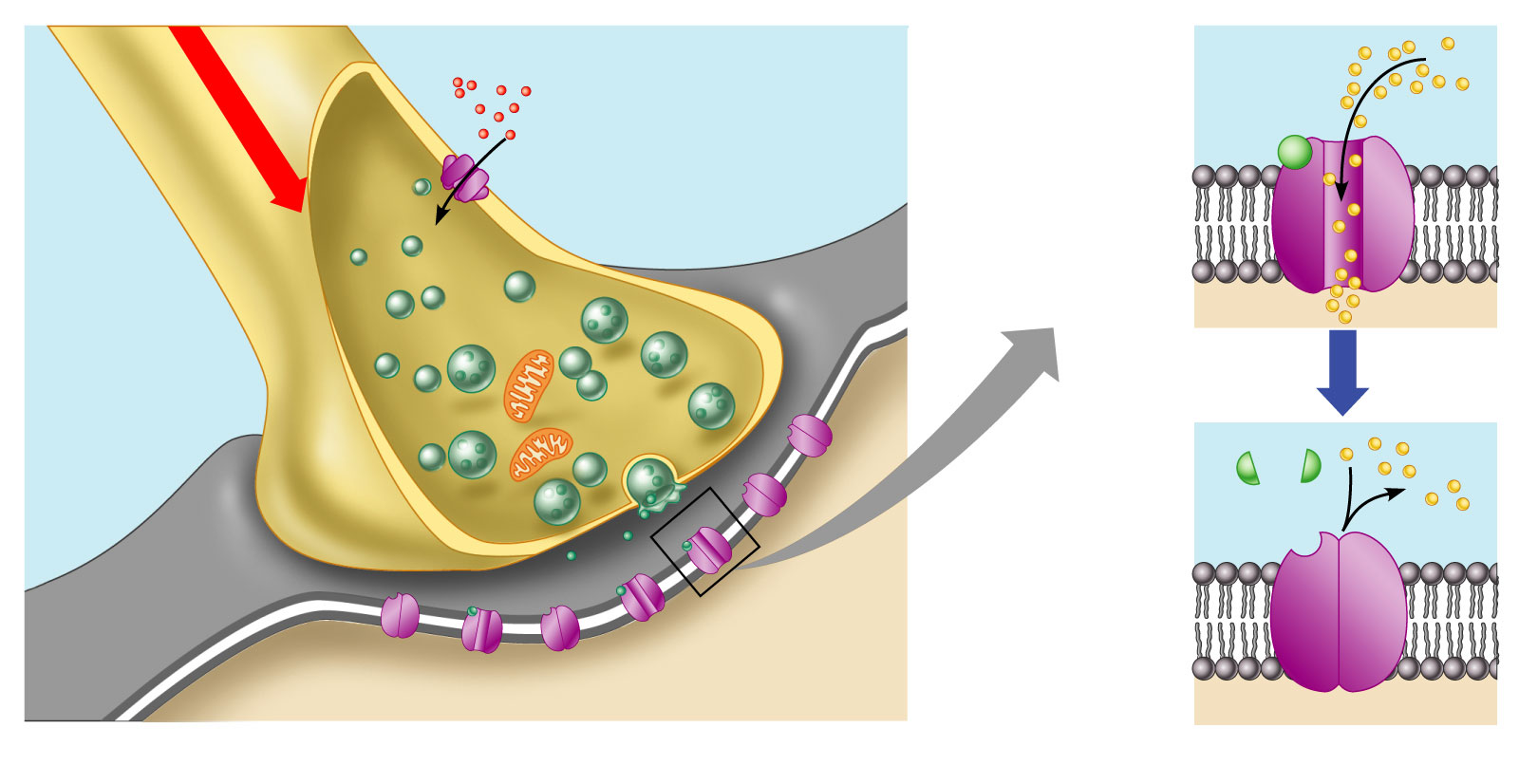 Neurotransmitter
Na+
Ca2+
Axon terminal of 
presynaptic neuron
Action potential
Receptor
1
Postsynaptic
membrane
Mitochondrion
Postsynaptic
membrane
Axon of 
presynaptic
neuron
Ion channel open
Synaptic vesicles
containing 
neurotransmitter 
molecules
5
Degraded
neurotransmitter
2
Synaptic
cleft
3
4
Ion channel closed
Ion channel
(closed)
Ion channel (open)
Figure 11.18
Termination of Neurotransmitter Effects
Neurotransmitter bound to a postsynaptic receptor: 
Produces a _
_________________________________________ of additional “messages” 
Must be removed from its receptor

Removal of neurotransmitters occurs when they:
degraded by _
__________________________________ by astrocytes or the presynaptic terminals 
Diffuse from the synaptic cleft
Postsynaptic Potentials
Neurotransmitter receptors mediate changes in membrane potential according to:
The _
The amount of ______________________ the neurotransmitter is bound to receptors
The two types of postsynaptic potentials are: 
EPSP – __________________________ postsynaptic potentials 
IPSP – __________________________  postsynaptic potentials
Excitatory Postsynaptic Potentials
EPSPs are ________________________ that _____________________________ an action potential in an axon
Use only chemically gated channels
Na+ and K+ flow in opposite directions at the same time

Postsynaptic membranes do not generate action potentials
Inhibitory Synapses and IPSPs
Neurotransmitter binding to a receptor at _________________________________: 
Causes the membrane to become more permeable to potassium and chloride ions 
 

_________________________the postsynaptic neuron’s ability to produce an action potential
Summation
A single EPSP cannot induce an action potential
EPSPs must _______________________ temporally or spatially to induce an action potential

Temporal summation
presynaptic neurons transmit impulses in _
Summation
Spatial summation 
postsynaptic neuron is stimulated by a _

IPSPs can also summate with EPSPs, _
Summation
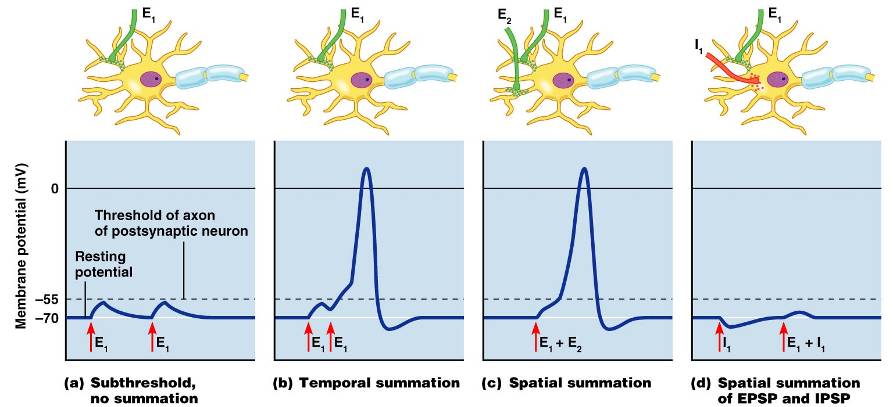 Neurotransmitters
Chemicals used for neuronal communication with the body and the brain
50 different neurotransmitters have been identified
Classified
Chemical Neurotransmitters
Biogenic amines
 
Peptides
Novel messengers: 
ATP
dissolved gases _
Neurotransmitters: Acetylcholine
____________________ neurotransmitter identified, and best understood

Released at the _

Synthesized and enclosed in _
Neurotransmitters: Acetylcholine
Degraded by the enzyme acetylcholinesterase _

Released by:
All neurons that _

Some neurons in the _
Neurotransmitters: Biogenic Amines
Include:
Catecholamines 
 
Indolamines
 
Broadly distributed in the _

Play roles in emotional behaviors and our biological clock
Neurotransmitters: Amino Acids
Include:
 
Gamma ()-aminobutyric acid 
Glycine
 
Glutamate

Found only in the _
Neurotransmitters: Peptides
Include:
Substance P 
 
Beta endorphin, dynorphin, and enkephalins
Act as _____________________________; reduce pain perception
Bind to the same receptors as opiates and morphine
Gut-brain peptides
Neurotransmitters: Novel Messengers
ATP
Is found in both the _

Produces ____________________________________ responses depending on receptor type

Provokes _
Neurotransmitters: Novel Messengers
Nitric oxide   
Is involved in _

Carbon monoxide (CO) is a main regulator of cGMP in the brain
Functional Classification of Neurotransmitters
Two classifications: excitatory and inhibitory
Excitatory neurotransmitters cause _
 

Inhibitory neurotransmitters cause _
Functional Classification of Neurotransmitters
Some neurotransmitters have _ 

Determined by the ____________________ type of the postsynaptic neuron 

Example: _
_____________________________ at neuromuscular junctions with skeletal muscle
Neurotransmitter Receptor Mechanisms
Direct: neurotransmitters that open _
Promote _
Examples: _____________ and amino acids

Indirect: neurotransmitters that _
Promote _

Examples: biogenic amines, peptides, and dissolved gases
Neural Integration: Neuronal Pools
Functional groups of neurons that:
__________________________ incoming information
Forward the processed information to its appropriate destination
Neural Integration: Neuronal Pools
Simple neuronal pool
Input fiber 
 
Discharge zone
neurons _________________________________ with the incoming fiber
Facilitated zone
neurons farther away from _
Types of Circuits in Neuronal Pools
Divergent
Types of Circuits in Neuronal Pools
Convergent
Types of Circuits in Neuronal Pools
Reverberating
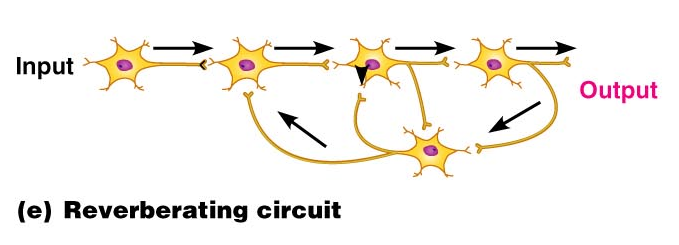 Types of Circuits in Neuronal Pools
Parallel after-discharge
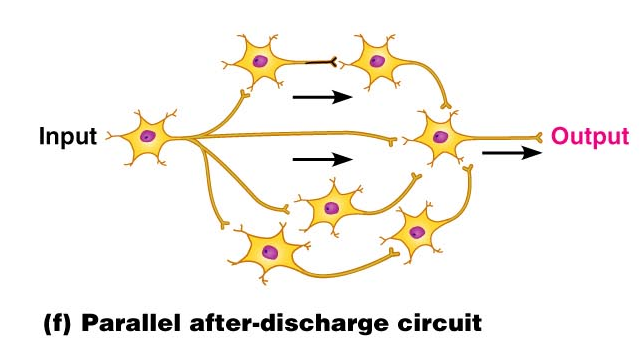 Patterns of Neural Processing
Serial Processing
Input travels along one pathway to a specific destination
Works in an _

Example:
Patterns of Neural Processing
Parallel Processing
Input travels along _
Pathways are integrated in different CNS systems
 

Example:
Chapter 12
Central Nervous System (CNS)
CNS – composed of the _


 
Elaboration of the anterior portion of the CNS
Increase in ___________________________ in the head
Highest level is reached in the human brain
The Brain
Composed of wrinkled, pinkish gray tissue

Surface anatomy includes
Adult Brain Structures
cerebrum:  cortex, white matter, and basal nuclei
 
 thalamus, hypothalamus, and epithalamus
 
brain stem: midbrain
Metencephalon 
brain stem: pons
Myelencephalon 
brain stem: medulla oblongata
Adult Neural Canal Regions
Adult structures derived from the neural canal
Telencephalon –  
Diencephalon –  
Mesencephalon –  
Metencephalon and myelencephalon –
Basic Pattern of the Central Nervous System
Spinal Cord 
______________________________ surrounded by a _ 
Gray matter is surrounded by _ 
myelinated fiber _
Brain
Similar to spinal cord but with _

Cerebellum has gray matter in nuclei
Cerebrum has nuclei and additional gray matter in the cortex
Ventricles of the Brain
Arise from expansion of the lumen of the neural tube
The ventricles are:
The paired _ 

The third ventricle found in the diencephalon

The fourth ventricle found in the hindbrain dorsal to the pons
Ventricles of the Brain
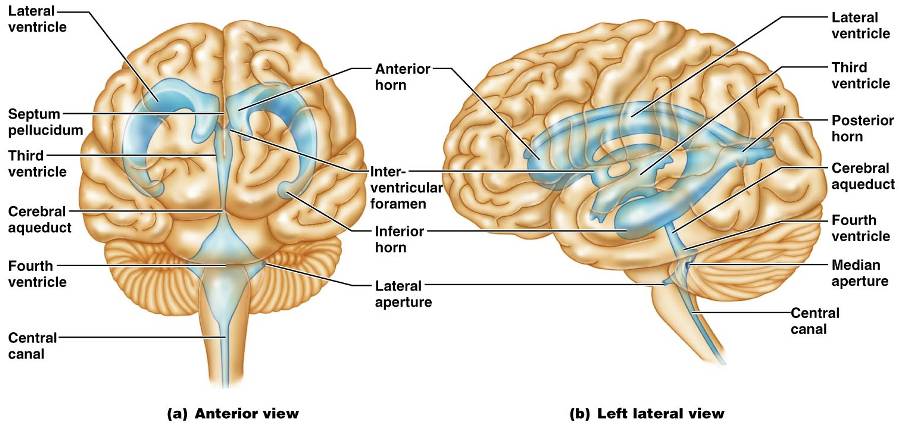 Cerebral Hemispheres
Contains ridges 
 
and shallow grooves 
 
Contain deep grooves 
 
Are separated by the _
Have three basic regions: 
cortex, white matter, and basal nuclei
Major Lobes, Gyri, and Sulci of the Cerebral Hemisphere
Deep sulci divide the hemispheres into five lobes:
 


  
separates the frontal and parietal lobes
Brain Lobes
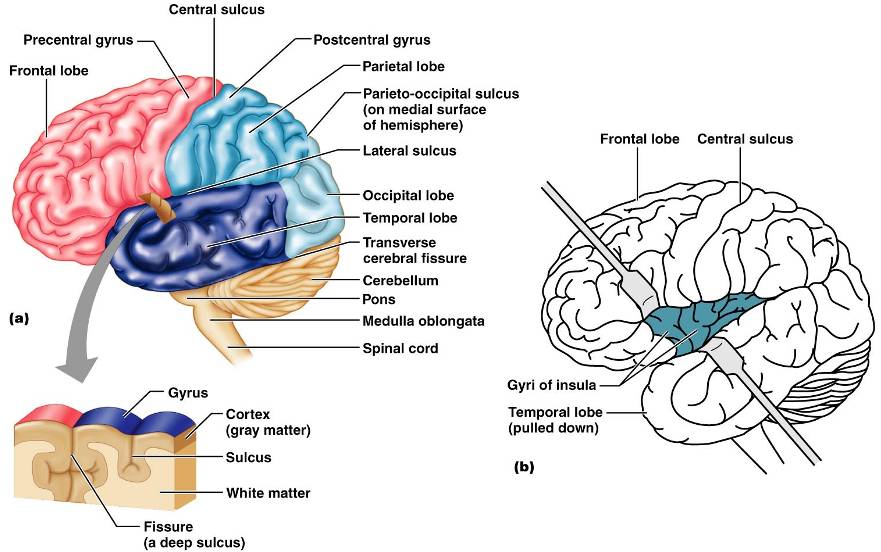 Major Lobes, Gyri, and Sulci of the Cerebral Hemisphere
separates the parietal and occipital lobes
 
separates the parietal and temporal lobes

The
Cerebral Cortex
The cortex
superficial gray matter
accounts for 40% of the mass of the brain
It enables  


Each hemisphere acts _____________________________ (controls the opposite side of the body)
Hemispheres are not equal in function
No functional area acts alone; conscious behavior involves the entire cortex
Functional Areas of the Cerebral Cortex
The three types of functional areas are:
  
control voluntary movement
 
conscious awareness of sensation
 
integrate diverse information
Functional Areas of the Cerebral Cortex
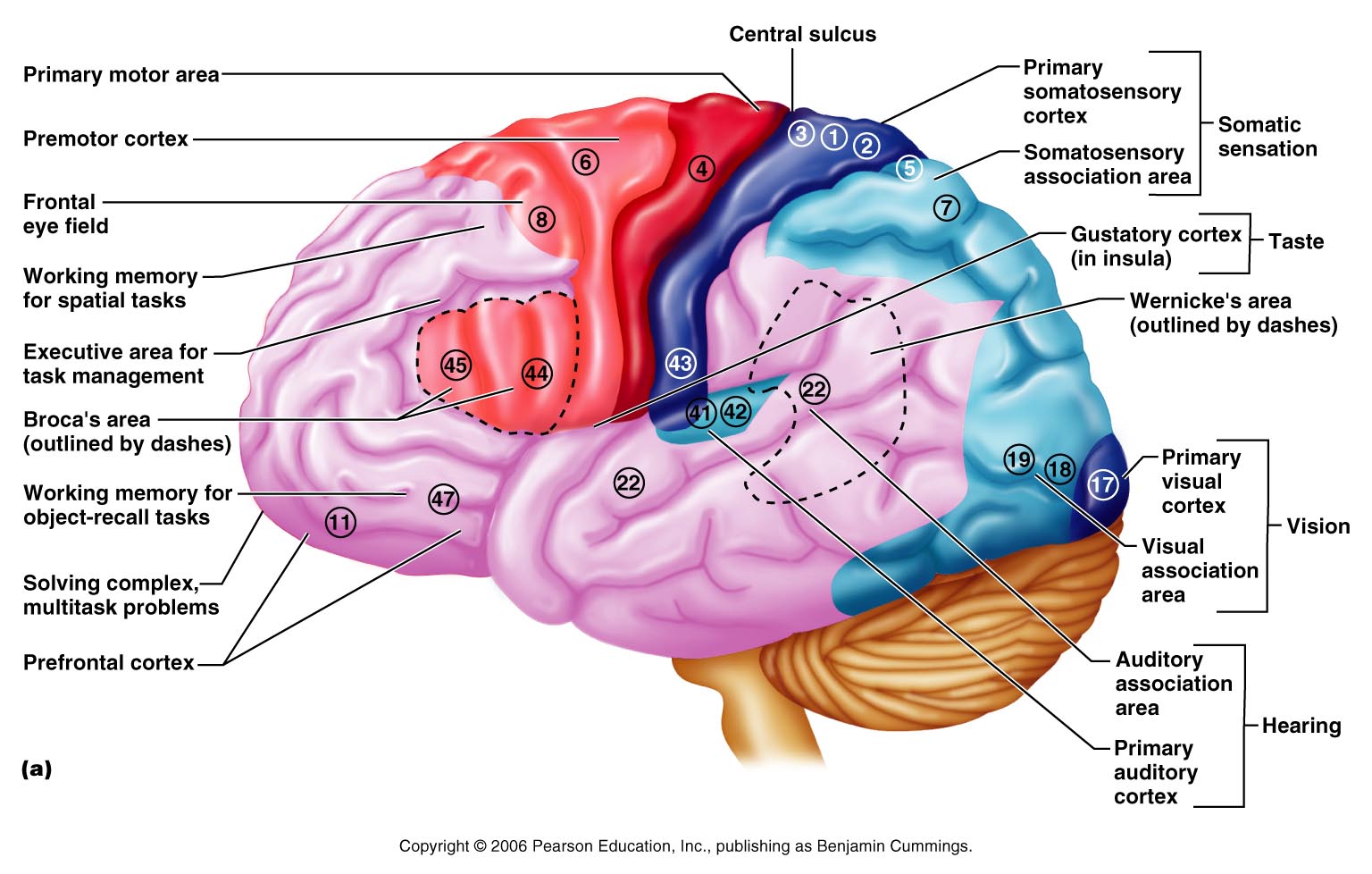 Functional Areas of the Cerebral Cortex
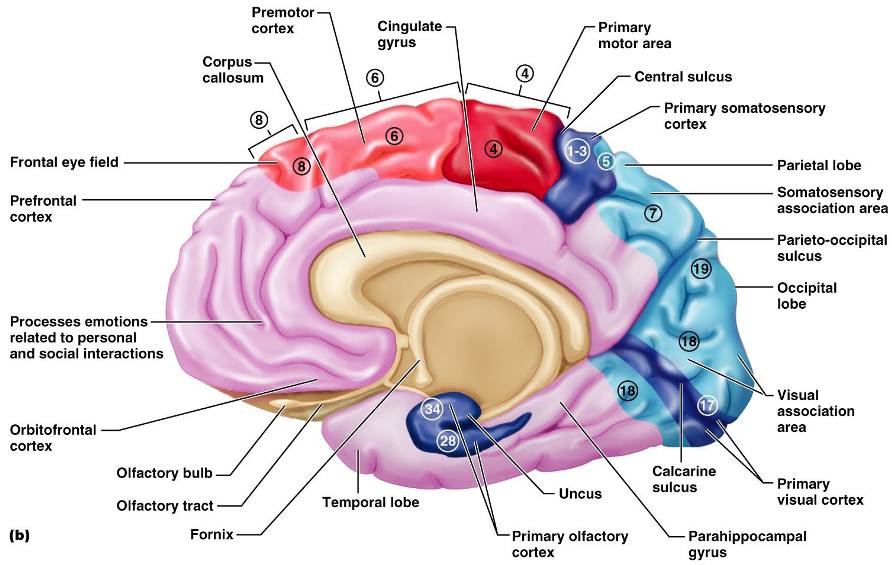 Cerebral Cortex: Motor Areas
Primary _
Premotor cortex
 
Frontal eye field
Primary Motor Cortex
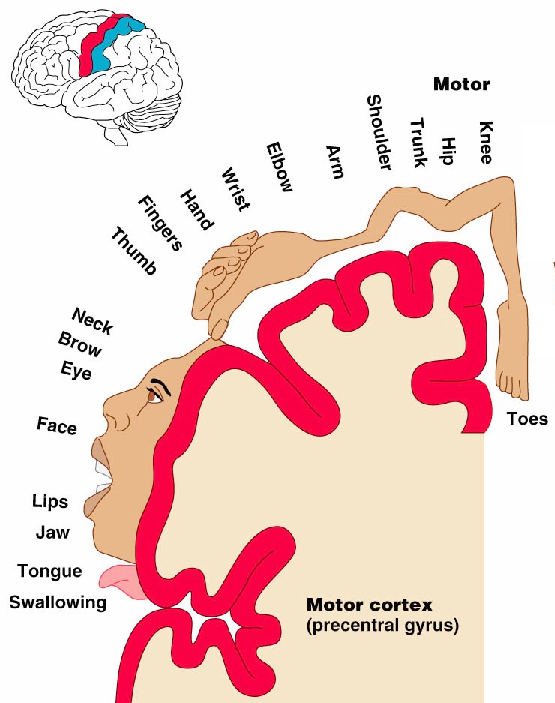 Located in the _

Pyramidal cells whose axons make up the _ 


Allows conscious control of precise, skilled, voluntary movements
Premotor Cortex
Located _

Controls _

Coordinates simultaneous or sequential actions  

Involved in the planning of movements
Broca’s Area
Broca’s area
Located anterior to the inferior region of the premotor area

Present in _

A motor speech area that _

Is active as one prepares to speak
Frontal Eye Field
Located anterior to the premotor cortex and superior to Broca’s area

Controls _
Sensory Areas
Primary _
Somatosensory association cortex
Visual and _
Olfactory, ___________________________, and vestibular cortices
PrImary Somatosensory Cortex
Located in the postcentral gyrus, this area:

Receives information from the _


Exhibits _
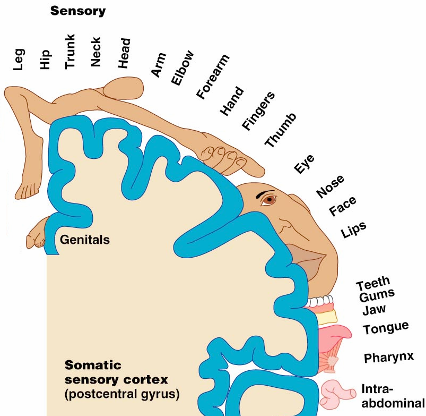 Somatosensory Association Cortex
Located posterior to the primary somatosensory cortex
 
Forms _____________________________ understanding of the stimulus

Determines size, texture, and relationship of parts
Visual Areas
Primary visual (striate) cortex
Seen on the _


Most of it is buried in the calcarine sulcus
Receives visual information from the retinas
Visual association area
 
Interprets visual stimuli (e.g., color, form, and movement)
Auditory Areas
Primary auditory cortex
Located at the superior margin of the _

Receives information related to _

Auditory association area
Located posterior to the primary auditory cortex
____________________________________ and permits perception of sounds
Association Areas
Language areas

General (common) interpretation area
Prefrontal Cortex
Located in the _

Involved with ________________________, cognition, recall, and _
Necessary for judgment, _______________________, persistence, and conscience
Closely linked to the __________________ system (emotional part of the brain)
Cerebellar Cognitive Function
Plays a role in _


Recognizes and ______________________ sequences of events
Language Areas
Located in a large area surrounding the ________________  (or language-dominant) _
Major parts and functions:
 
sounding out unfamiliar words
 
speech preparation and production
 
language comprehension and word analysis
Lateral and ventral temporal lobe
coordinate auditory and visual aspects of language
General (Common) Interpretation Area
__________________________ region including parts of the temporal, parietal, and occipital lobes
Found in one hemisphere, _

Integrates incoming signals _

Involved in processing spatial relationships
Visceral Association Area
Located in the _

Involved in conscious perception of _
Lateralization of Cortical Function
Lateralization
each hemisphere has _
Cerebral dominance
designates the hemisphere _
Left hemisphere
controls _
Right hemisphere
controls _
Cerebral White Matter
Consists of deep _


It is responsible for communication between: 
The cerebral cortex and lower CNS center, and areas of the cerebrum
Cerebral White Matter
Types include:
 
connect corresponding gray areas of the two hemispheres
 
connect different parts of the same hemisphere
 
enter the hemispheres from lower brain or cord centers
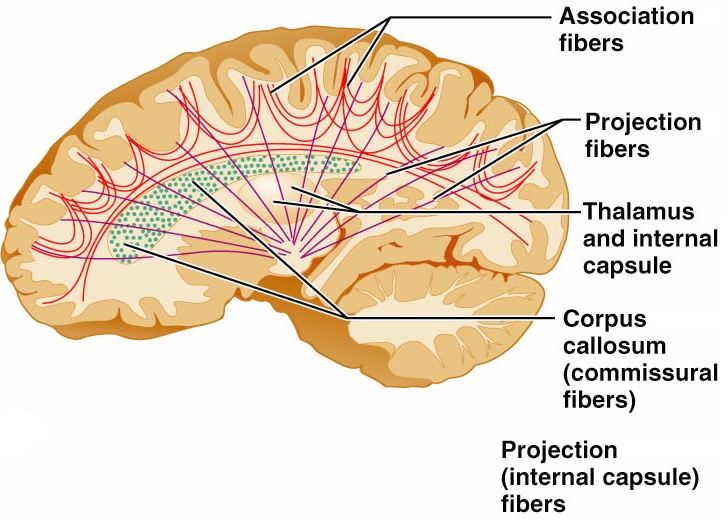 Basal Nuclei
Masses of _________________________ found deep within the cortical white matter

The corpus striatum is composed of three parts
 
 
composed of the putamen and the globus pallidus
_______________________________ running between and through caudate and lentiform nuclei
Functions of Basal Nuclei
the following are thought to be functions of basal nuclei
Influence muscular activity 
Regulate _
Regulate intensity of slow or stereotyped movements
_____________________________________ and unnecessary movement
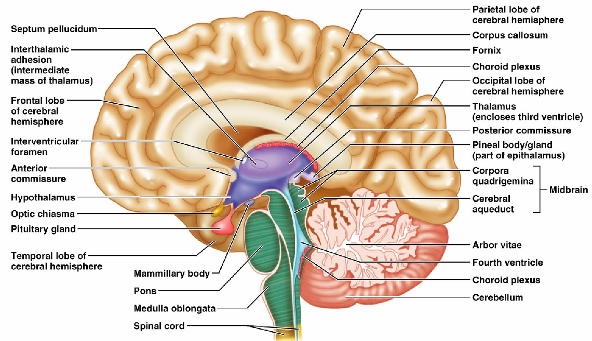 Diencephalon
Central core of the forebrain


Consists of three paired structures – 
 

Encloses the _
Thalamus
Paired, egg-shaped masses that form the superolateral walls of the third ventricle

Contains four groups of nuclei 
anterior, ventral, dorsal, and posterior

Nuclei _
Thalamic Function
___________________________________ and synapse in the thalamus
Impulses of similar function are sorted out, _________________________, and ______________________ as a group
All inputs ascending to the cerebral cortex pass through the thalamus
Mediates sensation, motor activities, cortical arousal, learning, and memory
Hypothalamus
Located below the thalamus, it caps the brainstem and forms the inferolateral walls of the third ventricle
 
Small, paired nuclei bulging anteriorly from the hypothalamus
_________________________________ for olfactory pathways
Infundibulum 
stalk of the hypothalamus; _
Main _____________________________________ of the body
Hypothalamic Function
Regulates _ 
rate and force of _
______________________________ motility
rate and depth of _
many other visceral activities
Perception of _
Maintains normal body _
Regulates feelings of hunger and _
Regulates sleep and the _
Endocrine Functions of the Hypothalamus
____________________________________ control secretion of hormones by the anterior pituitary
Epithalamus
Most _______________________ of the diencephalon; forms roof of the third ventricle
 
extends from the posterior border and secretes _

a hormone involved with sleep regulation, sleep-wake cycles, and mood
 
a structure that _
Chapter 12
Brain Stem
Consists of three regions 
 
Similar to spinal cord 
but contains _
Controls ___________________________ behaviors necessary for survival
Provides the pathway for tracts between higher and lower brain centers
Midbrain
Located between the diencephalon and the pons

Midbrain structures include:
  
two bulging structures that contain descending pyramidal motor tracts
 
hollow tube that connects the _
Various nuclei
Pons
________________________________ region between the midbrain and the medulla oblongata
Fibers of the pons:
Connect higher brain centers and the spinal cord
_____________________________________ between the motor cortex and the cerebellum
Pons
Origin of cranial nerves
Medulla Oblongata
Most _______________________ part of the brain stem
Contains a ___________________________ of the fourth ventricle
 
two longitudinal ridges formed by _
___________________________ of the pyramids
____________________________ points of the corticospinal tracts
The Cerebellum
Located _
Protrudes under the occipital lobes of the cerebrum
Makes up 11% of the brain’s mass
Provides ____________________________ and appropriate patterns of skeletal muscle contraction
Cerebellar activity occurs _
Cerebellar Cognitive Function
Plays a role in _

Recognizes and ___________________________ sequences of events
Consciousness
Encompasses perception of _____________ __________________________________, and capabilities associated with higher mental processing
Involves simultaneous activity of large areas of the cerebral cortex
Is superimposed on other types of neural activity
Consciousness
Is holistic and _

Clinical consciousness is defined on a continuum that grades levels of behavior
Protection of the Brain
The brain is protected by _


Harmful substances are shielded from the brain by the _
Meninges
Three connective tissue membranes lie external to the CNS 
 
Functions of the meninges
 
_____________________________________ and enclose venous sinuses
Contain cerebrospinal fluid (CSF)
Form ___________________________ within the skull
Meninges
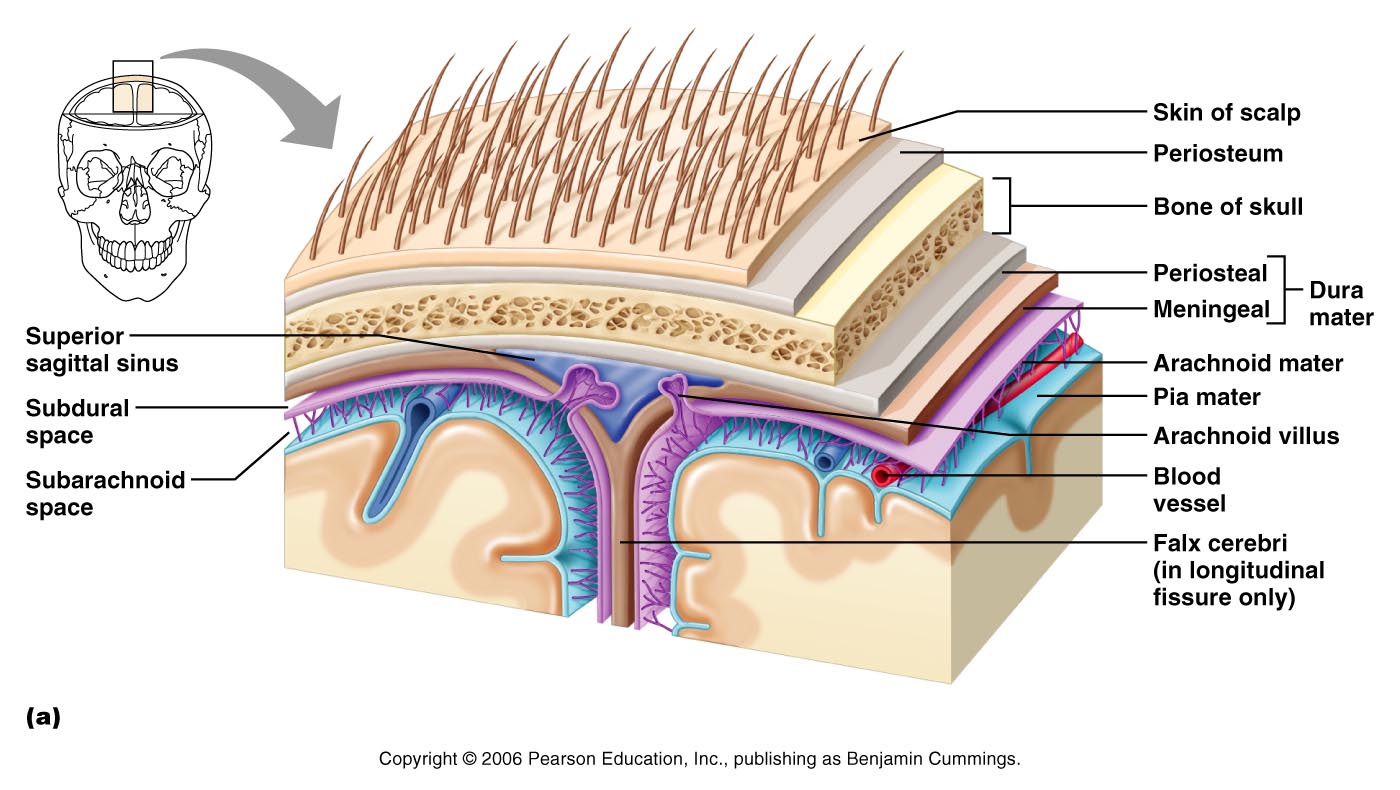 Dura Mater
Leathery, strong covering composed of _

The two layers _______________________ in certain areas and _
Dura Mater
Three ___________________________ extend inward and limit excessive movement of the brain
 
fold that dips into the _
Falx _
runs along the _
Tentorium cerebelli
horizontal dural fold extends into the _
Arachnoid Mater
forms a _
It is separated from the dura mater by the _

Beneath the arachnoid is a wide subarachnoid space filled with CSF and large blood vessels
Arachnoid villi protrude superiorly and _
Pia Mater
_______________________ layer composed of delicate connective tissue that _
Cerebrospinal Fluid (CSF)
Watery solution similar in composition _

Forms a _____________________________ that gives buoyancy to the CNS organs
Cerebrospinal Fluid (CSF)
Prevents the brain from _

Protects the CNS from _

_______________________________ the brain and carries chemical signals throughout it
Choroid Plexuses
Clusters of _________________ that form tissue fluid filters, which hang from the roof of each ventricle

Help _
Blood-Brain Barrier
Protective mechanism that helps maintain a stable environment for the brain
Bloodborne substances are separated from neurons by:
Continuous _
Relatively thick _
Bulbous feet of _
Blood-Brain Barrier: Functions
Selective barrier that allows _______________________ to pass freely
Is ineffective against substances that can diffuse through plasma membranes
Absent in some areas __________________________________ allowing these areas to monitor the chemical composition of the blood
_____________________ increases the ability of chemicals to pass through the blood-brain barrier